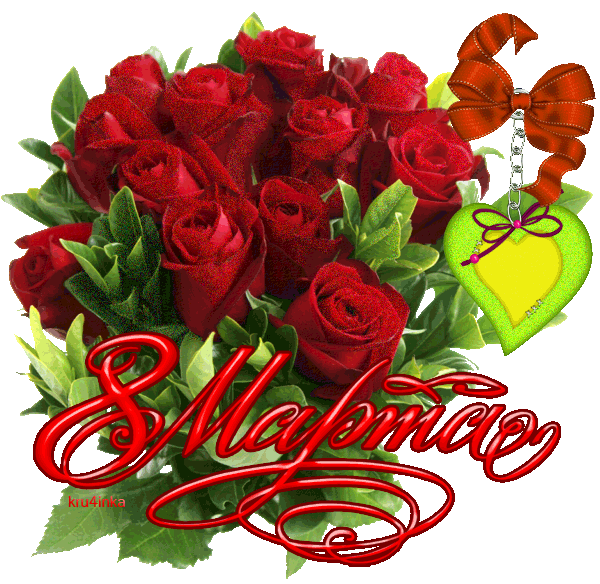 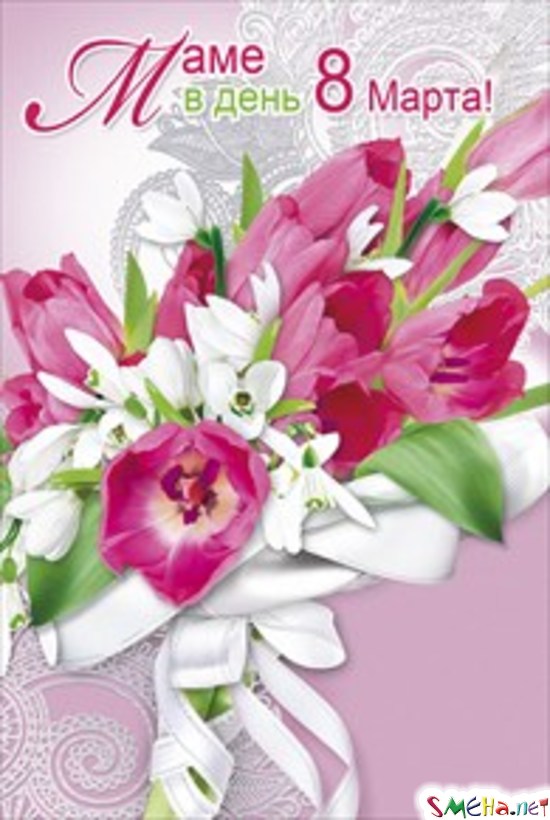 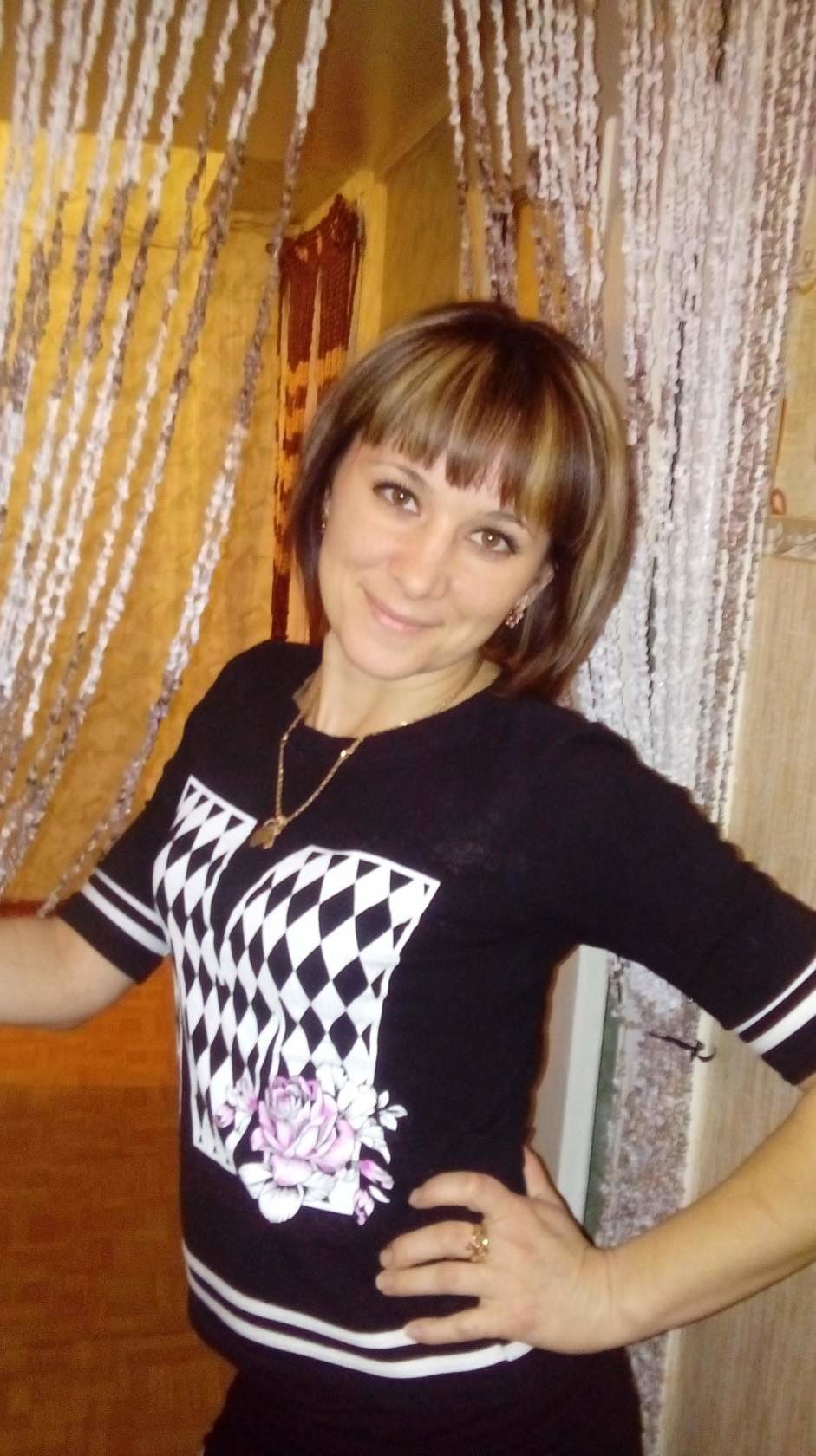 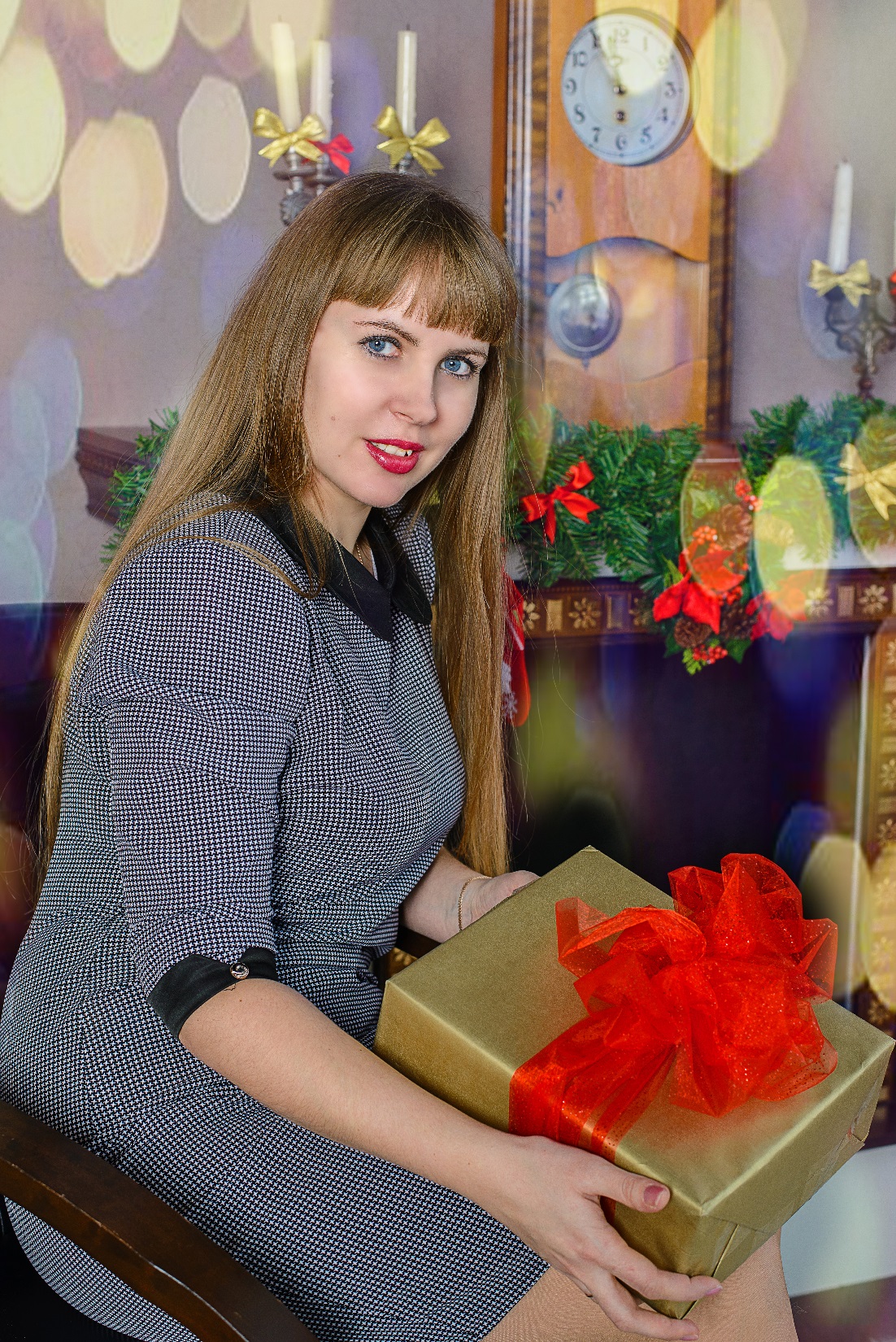 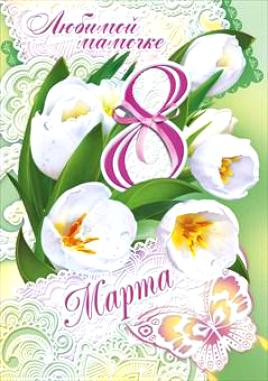 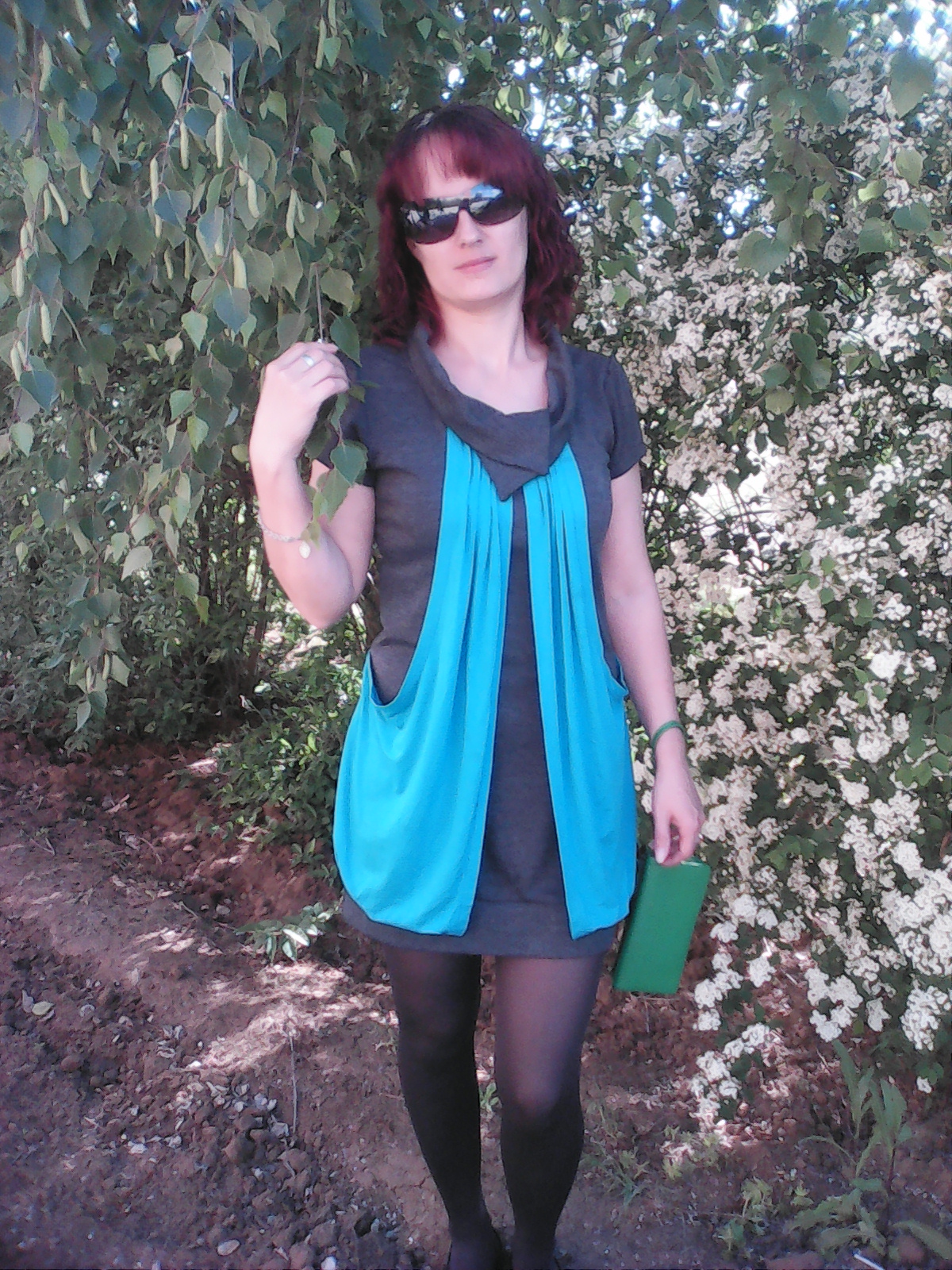 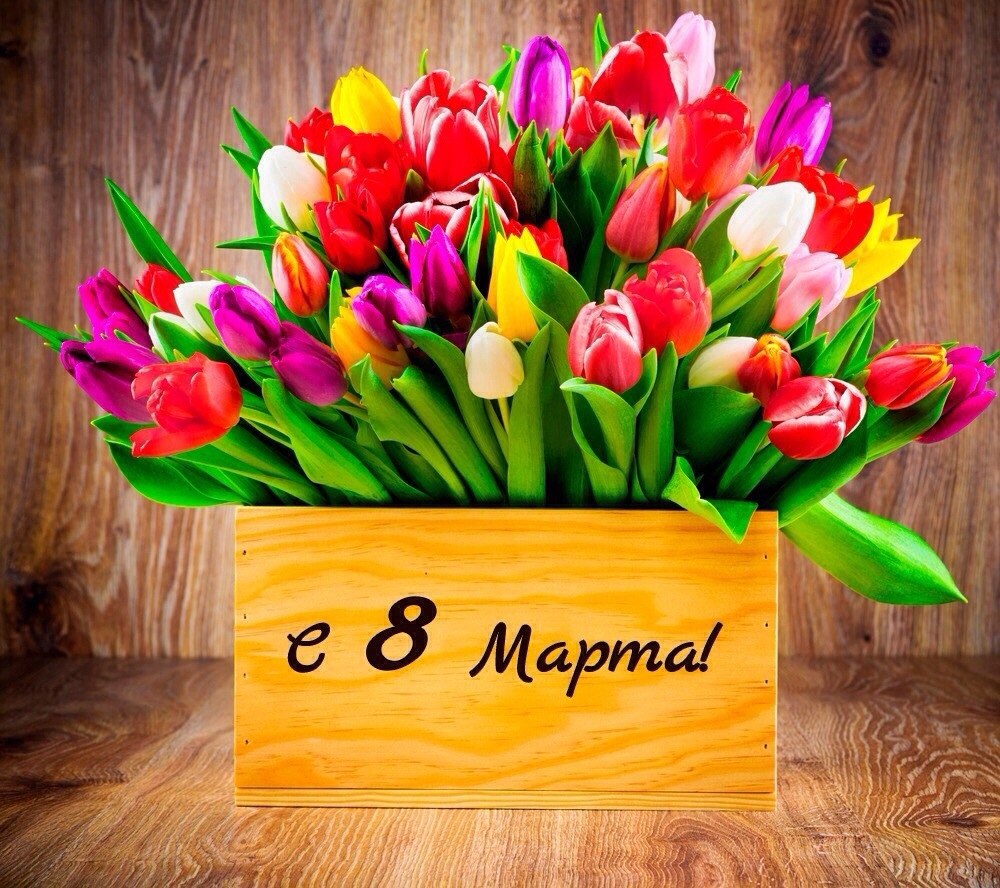 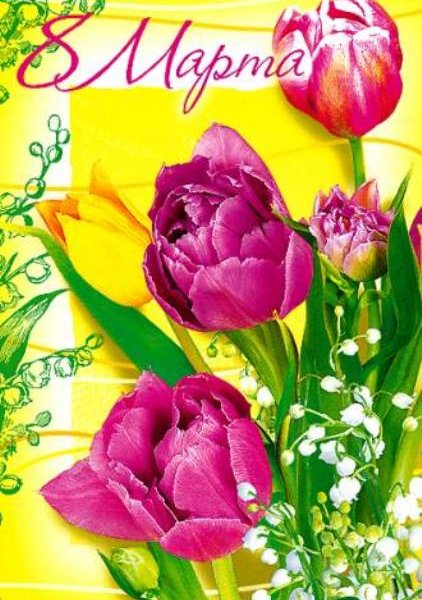 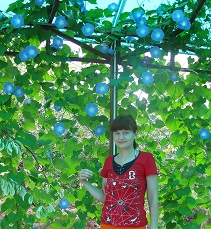 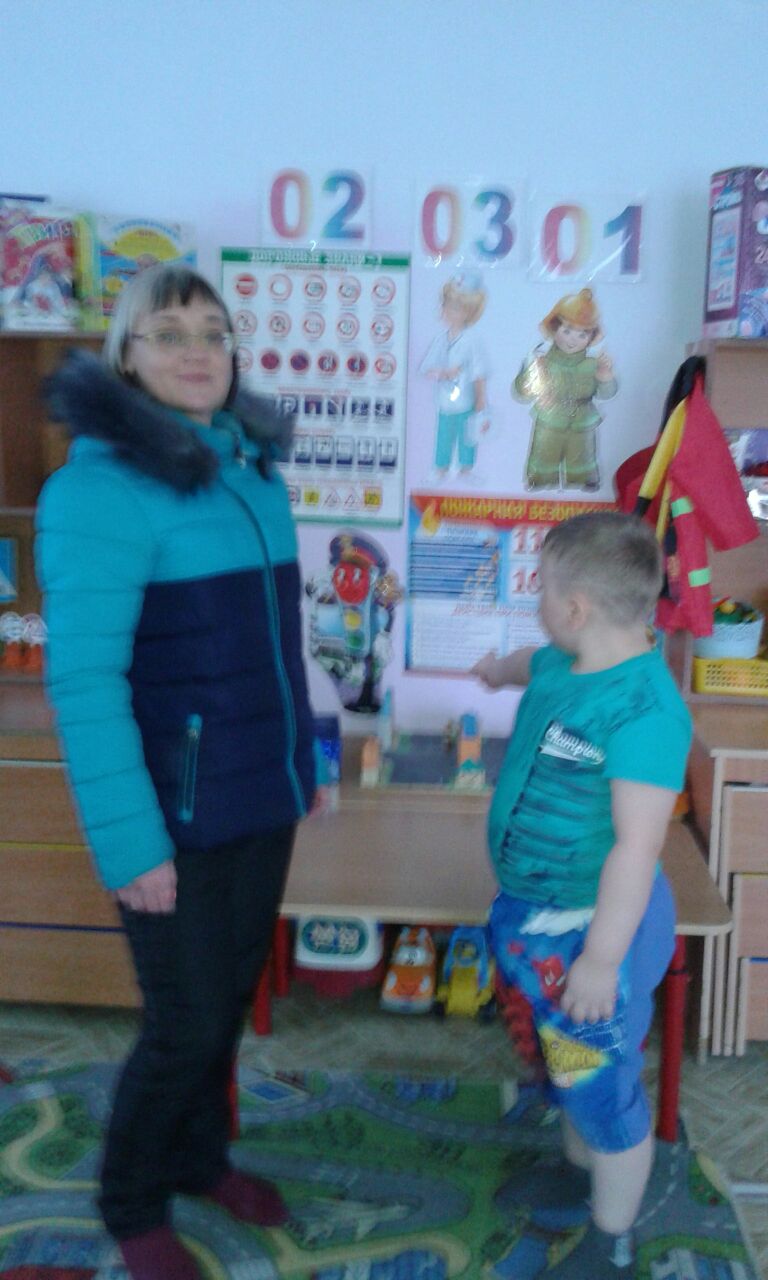 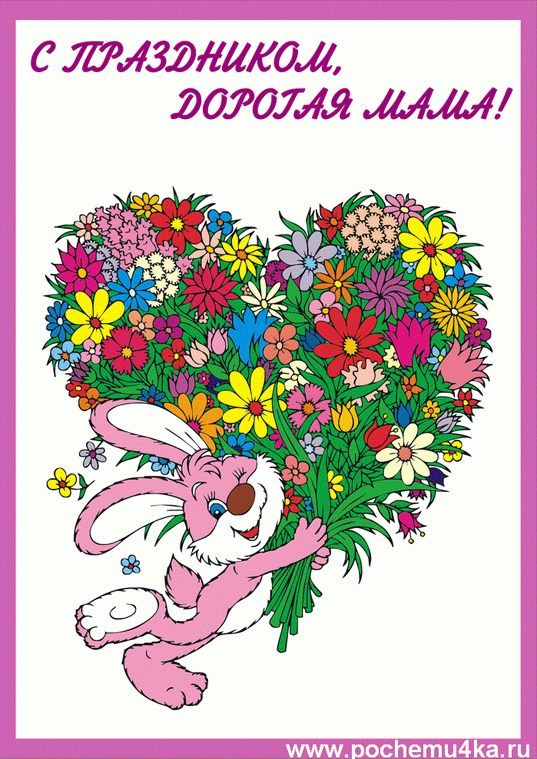 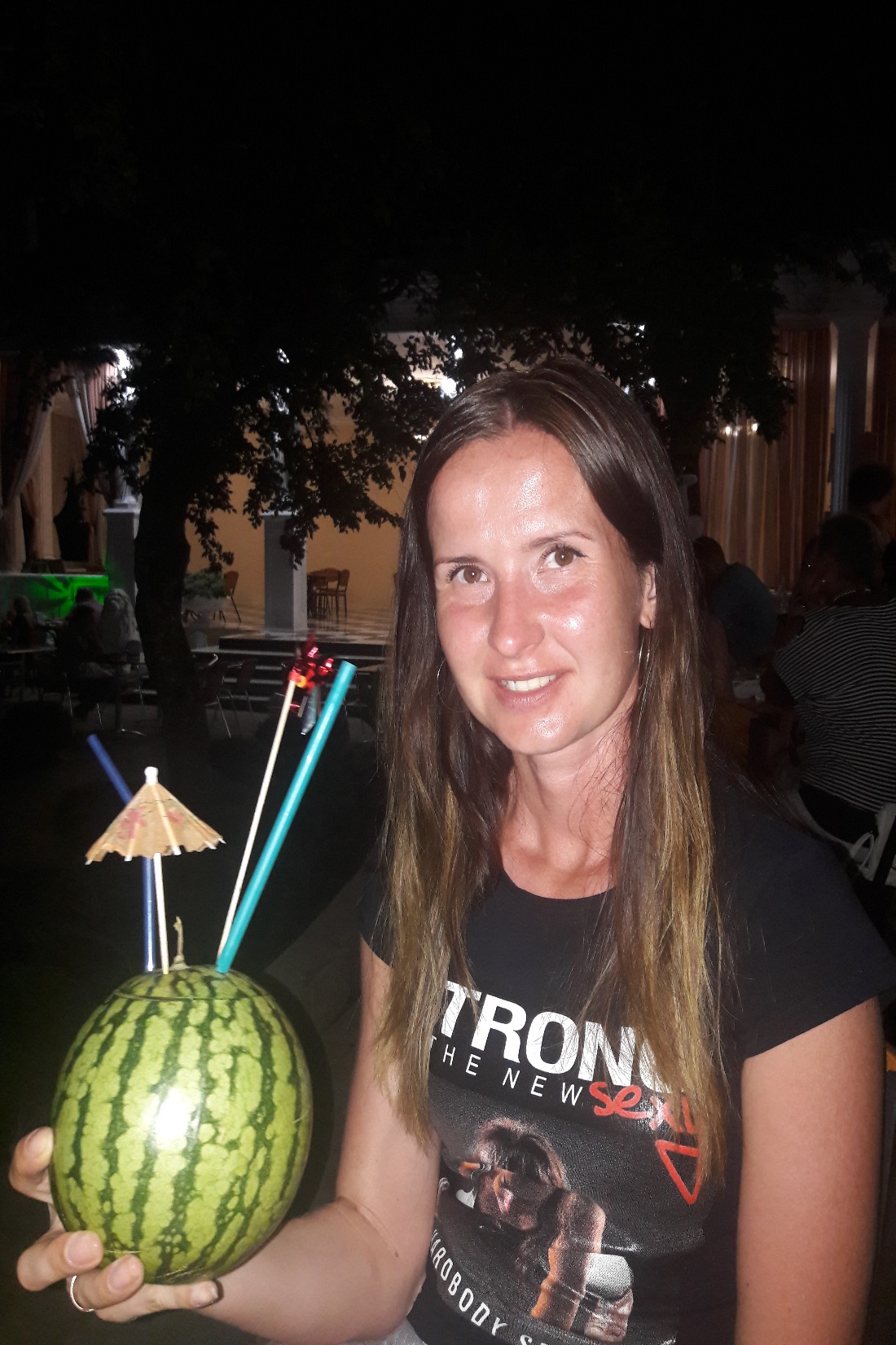 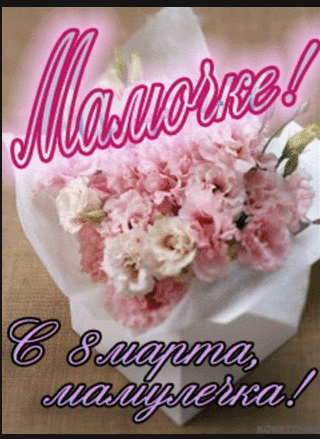 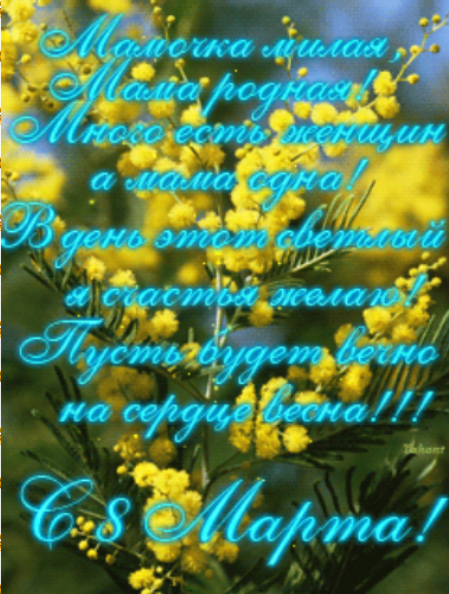 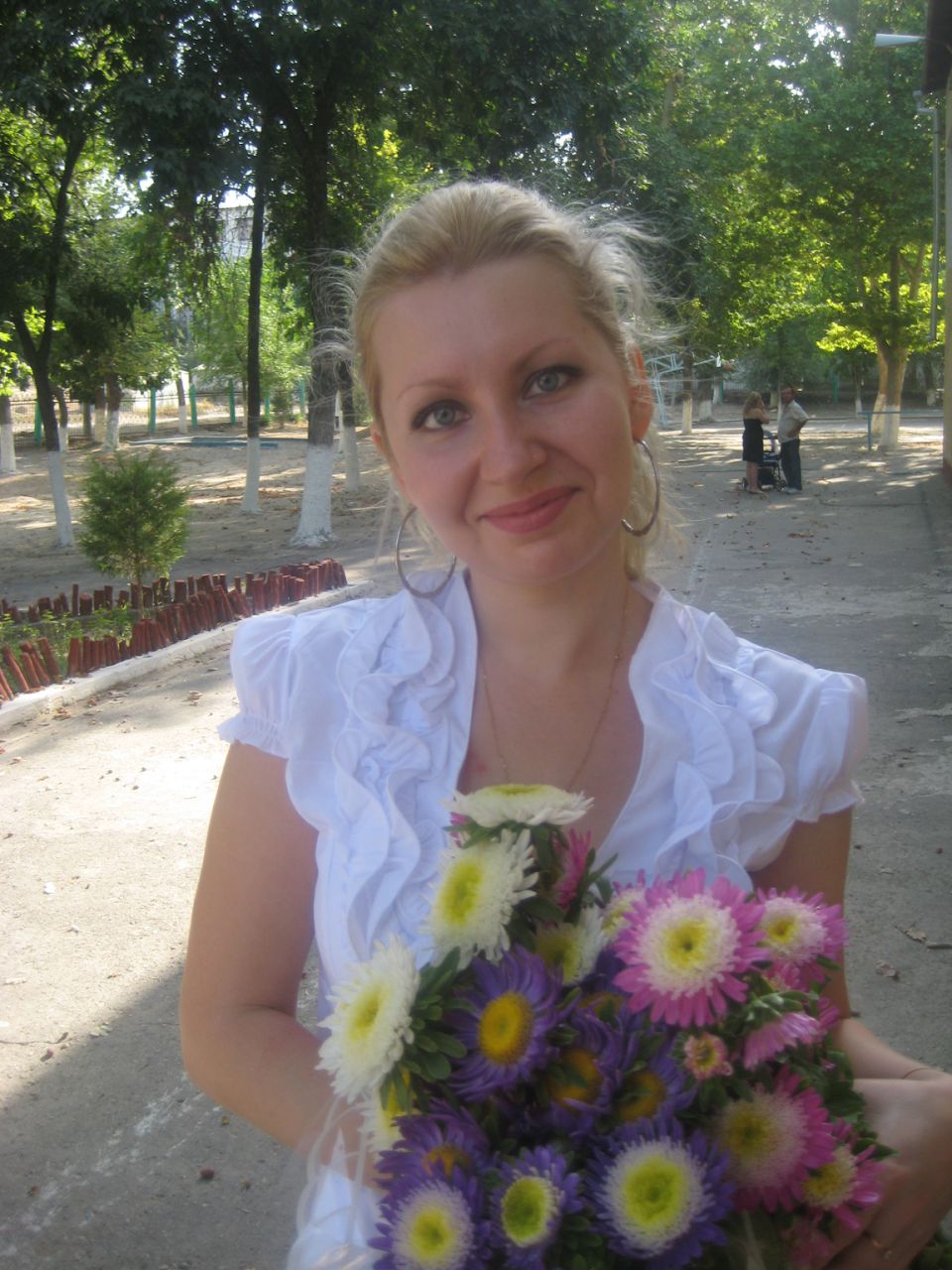 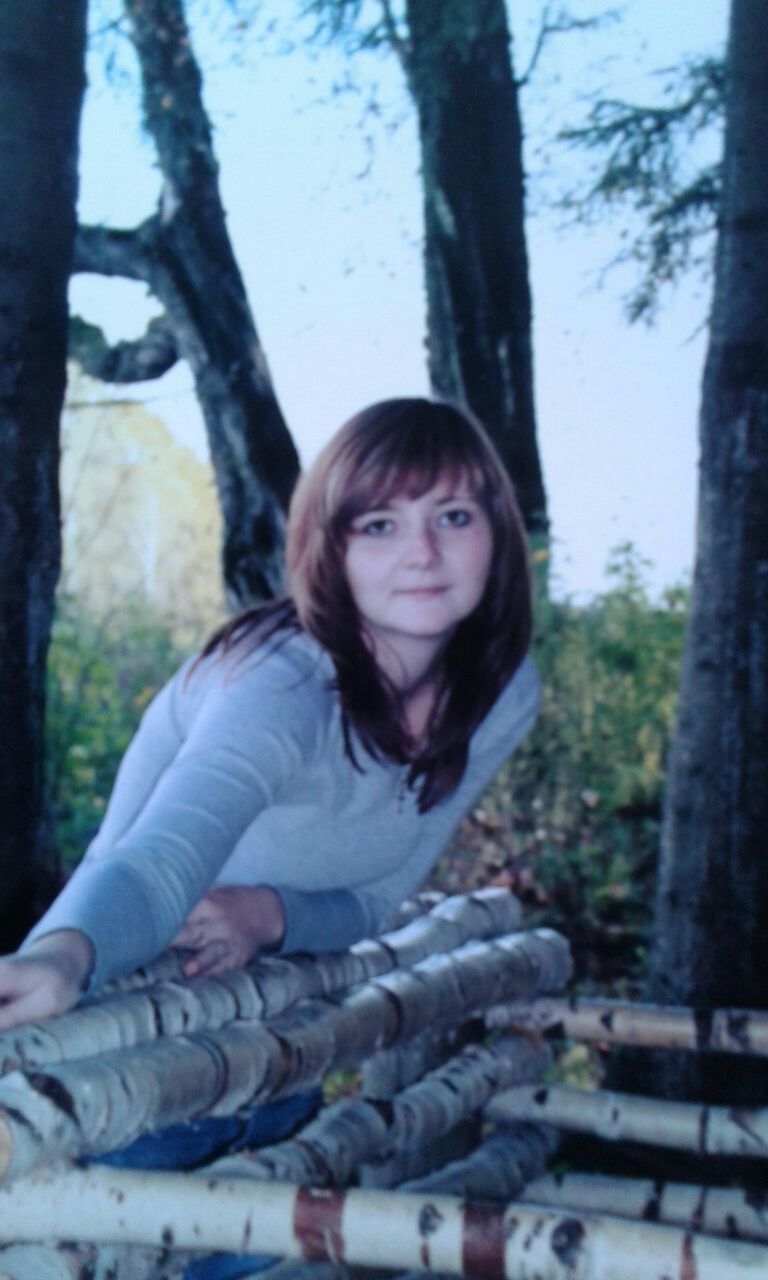 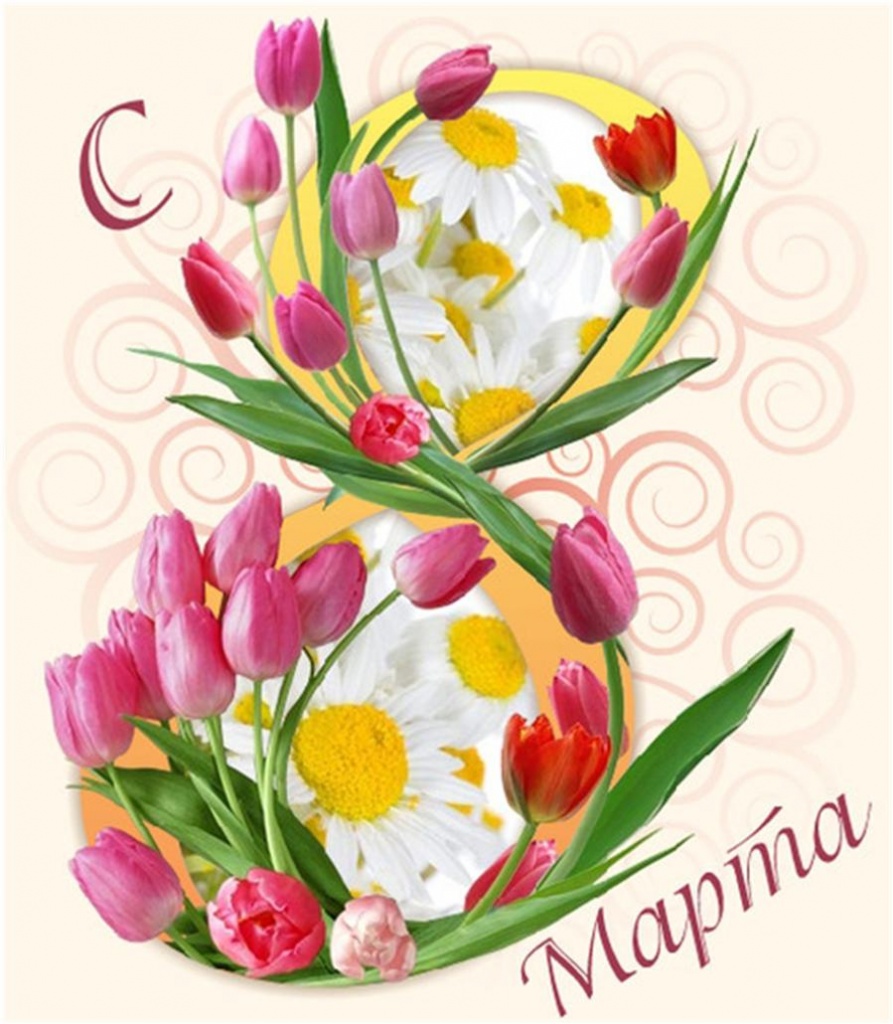 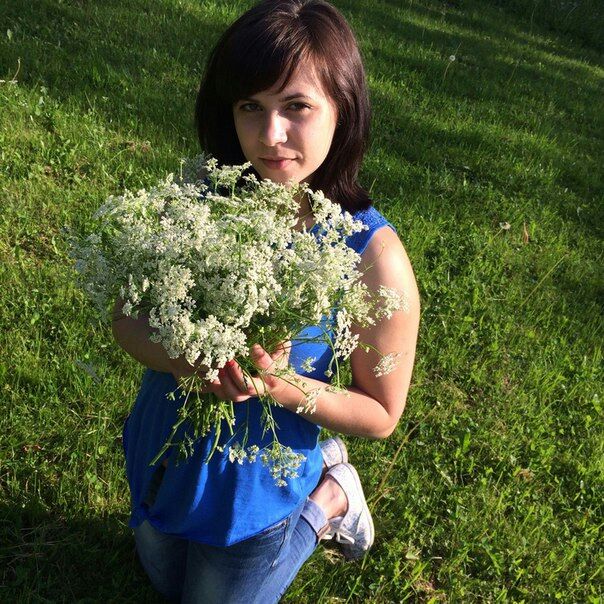 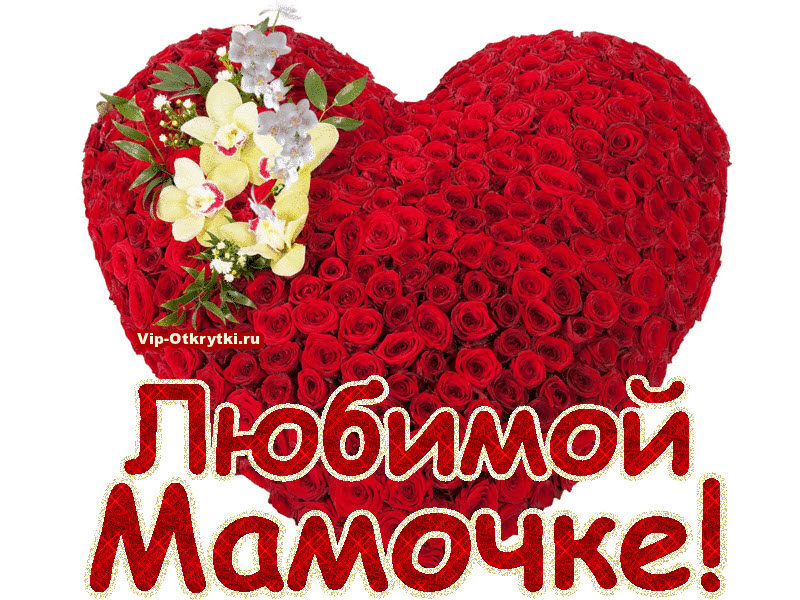 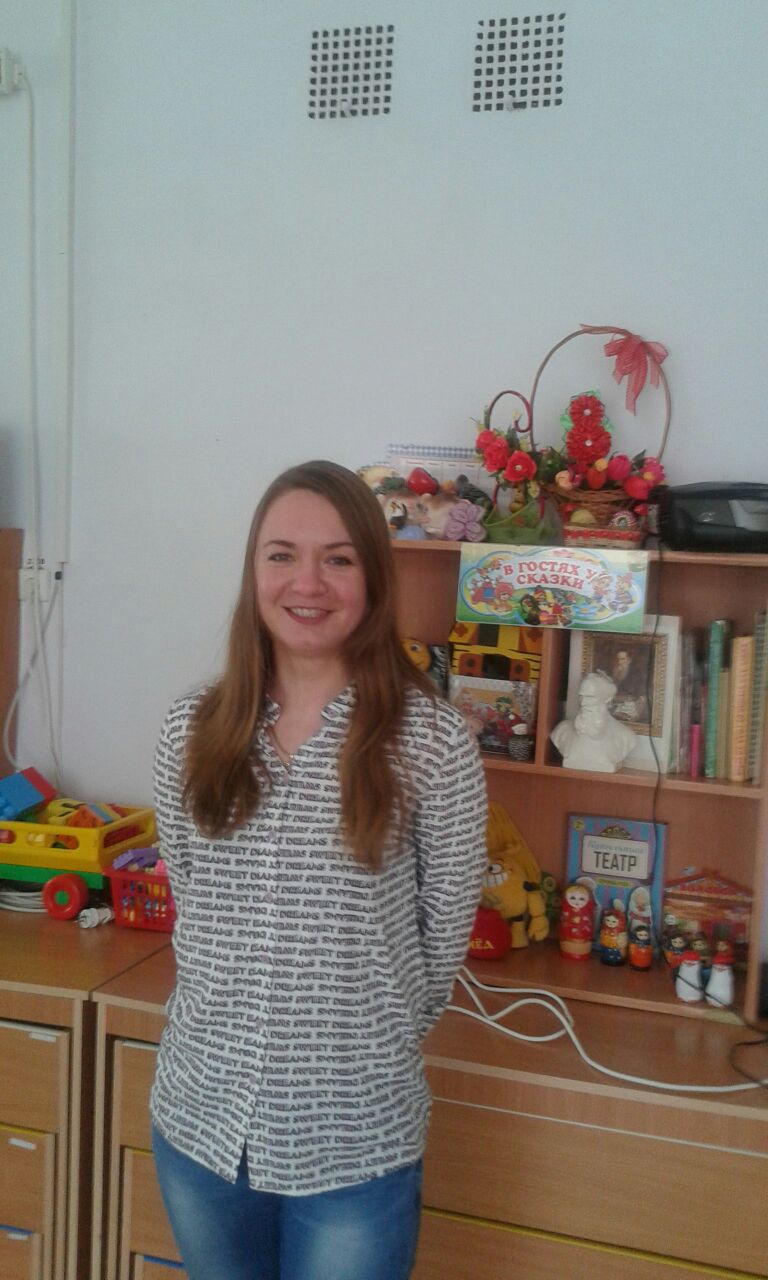 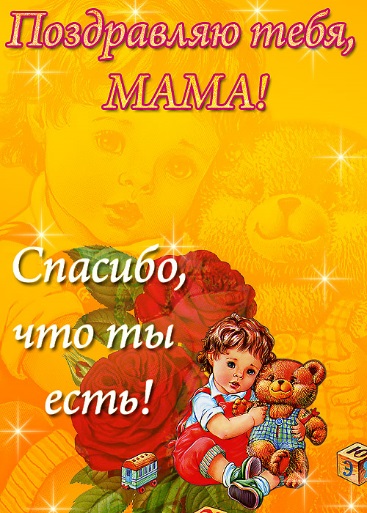 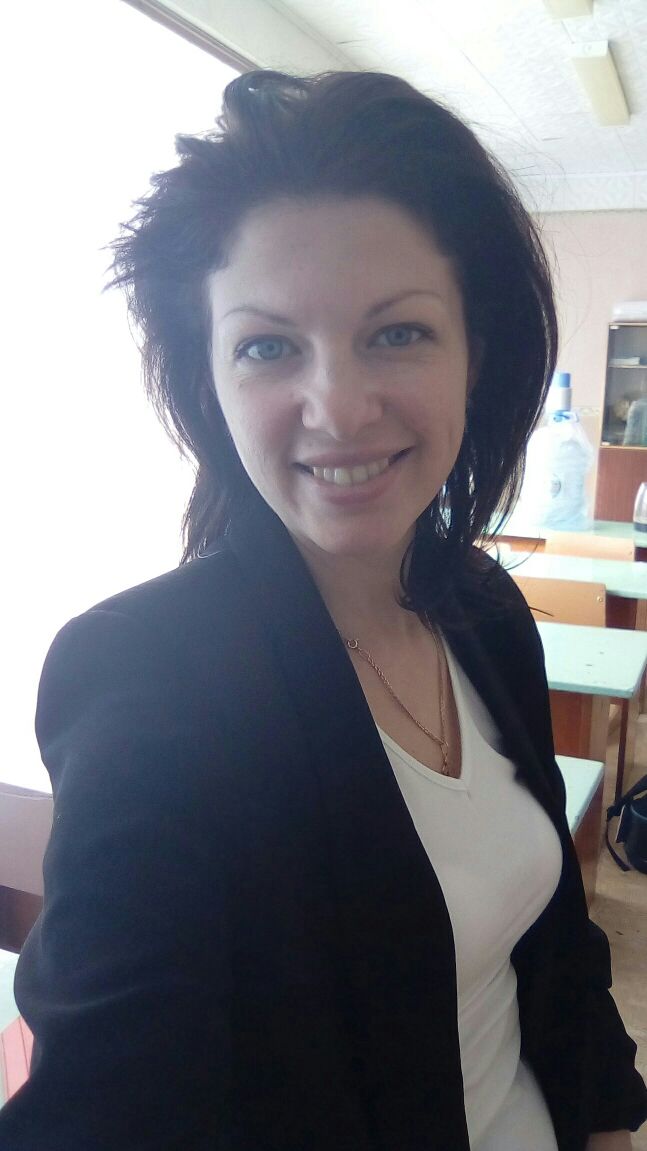 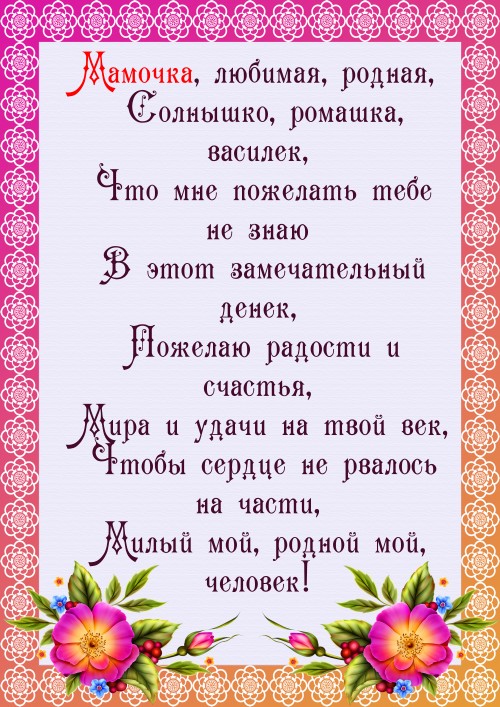 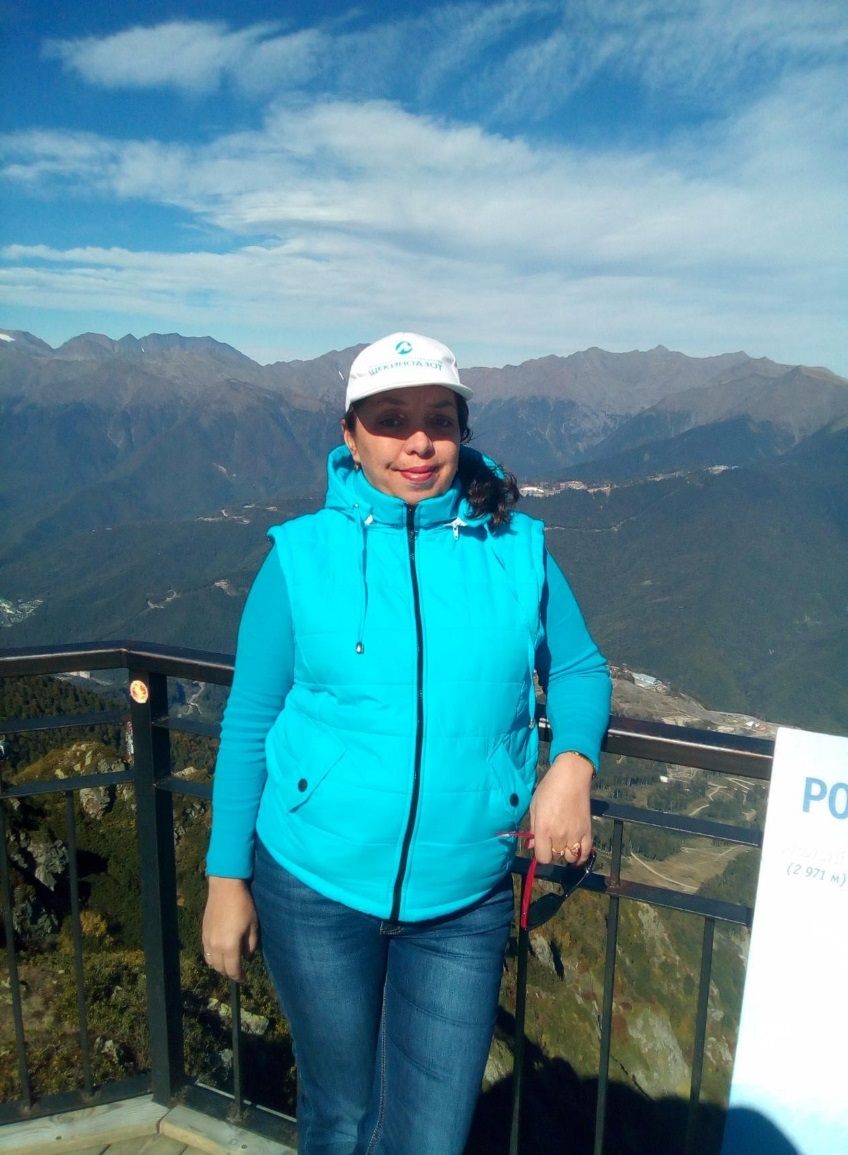 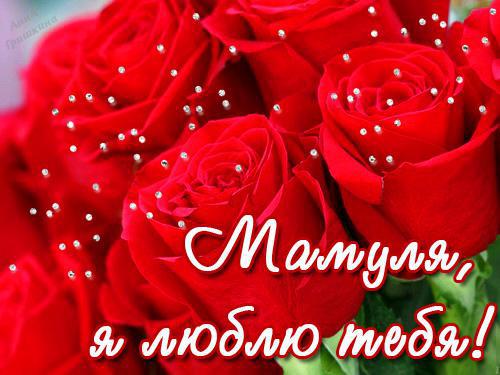 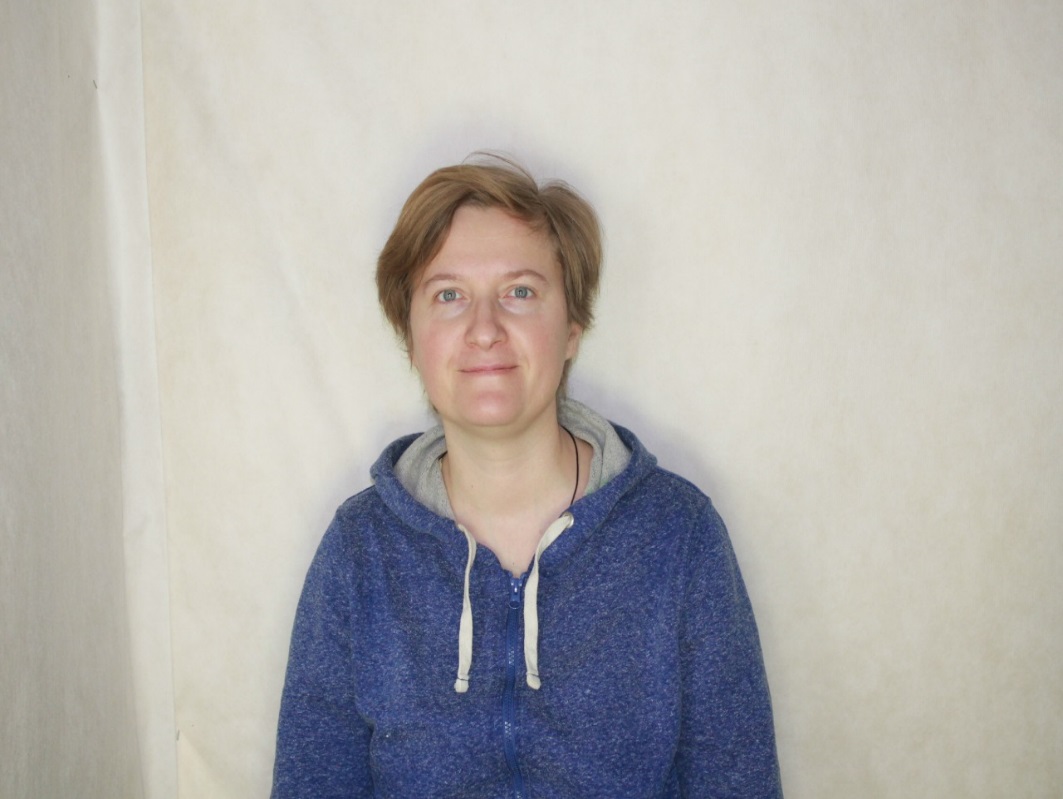 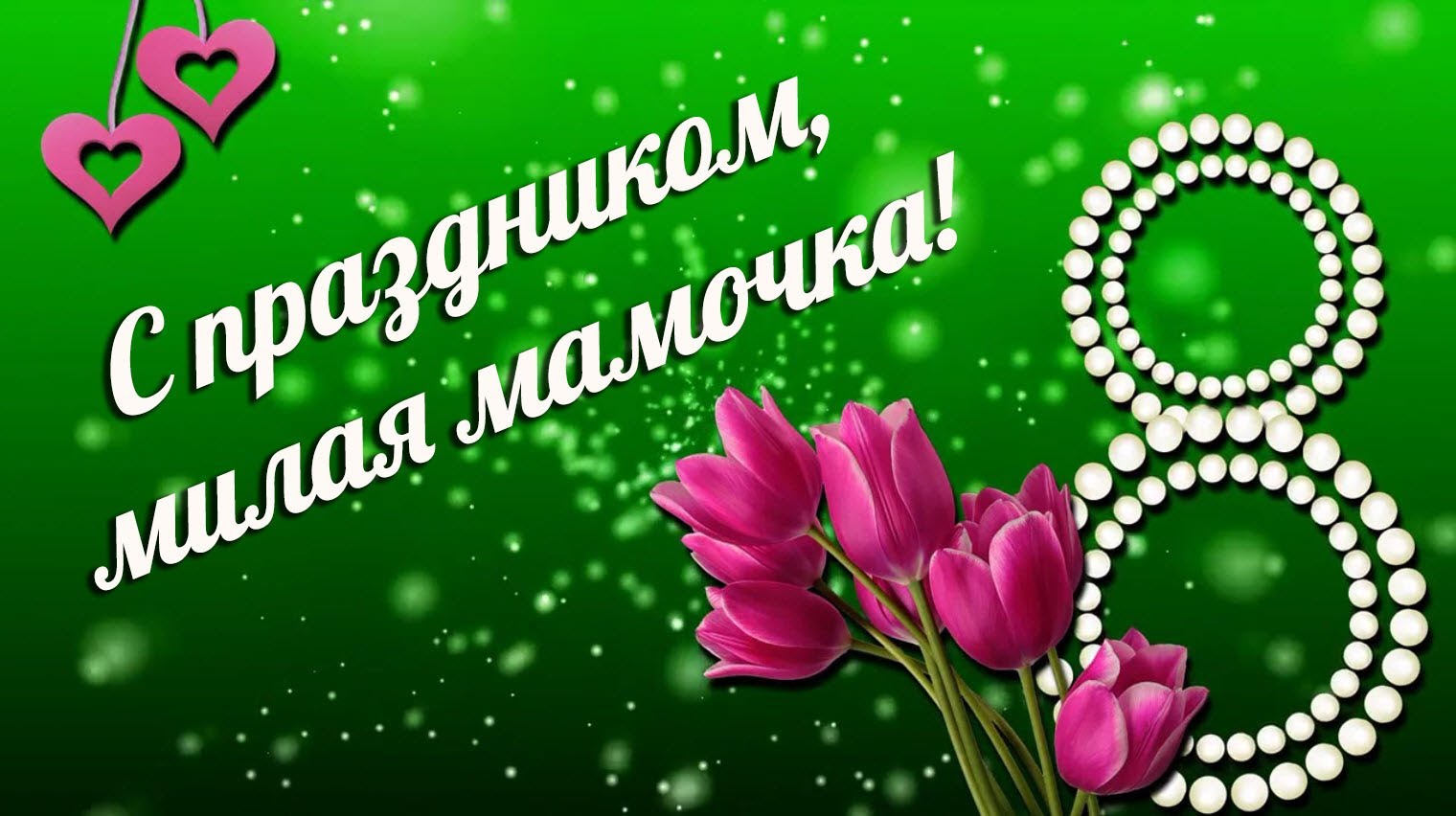 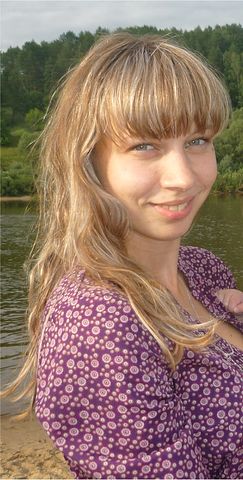 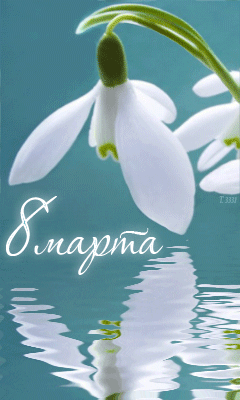 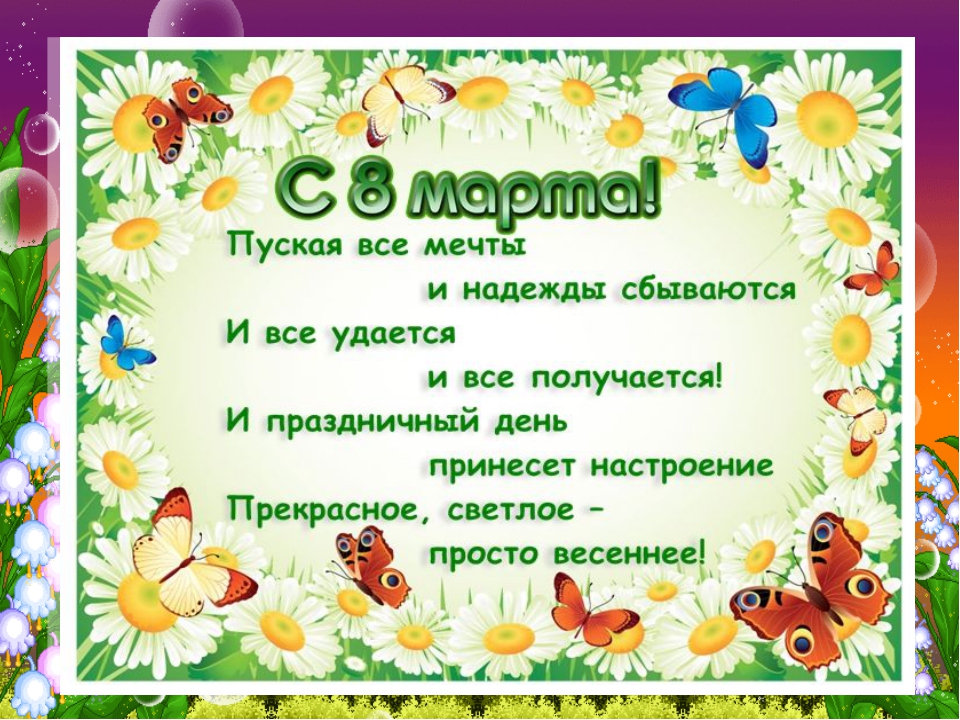 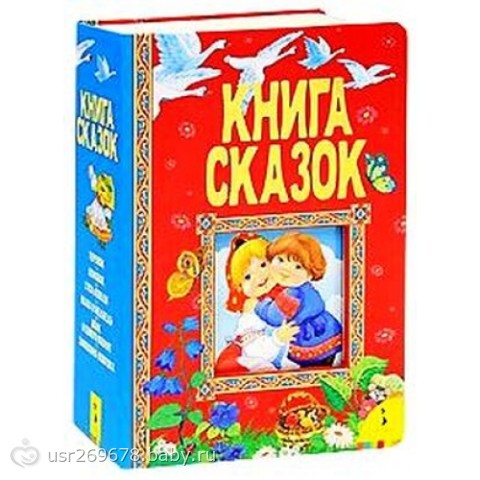 СТРАНА ЛЮБВИ
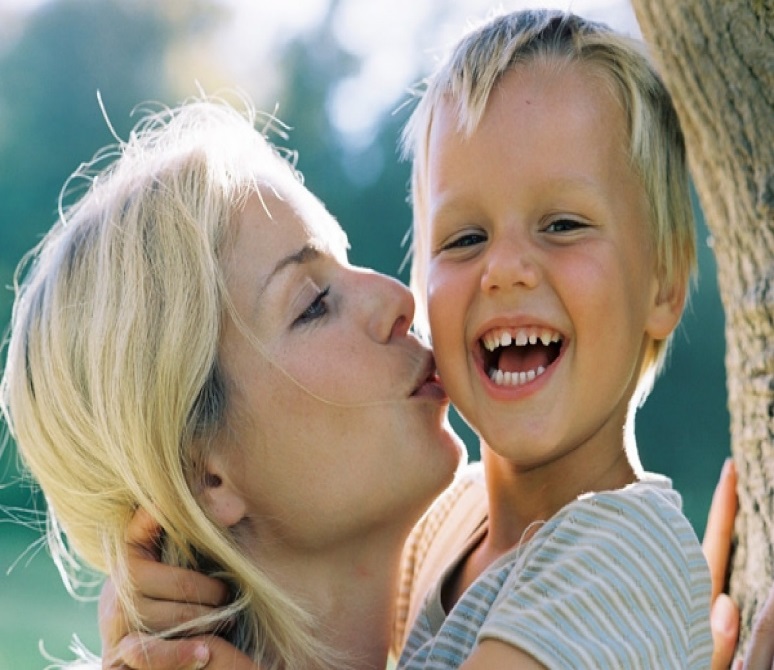 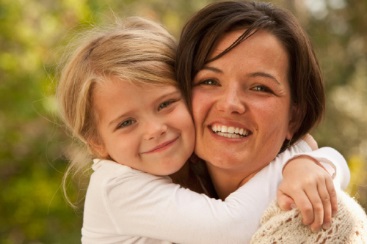 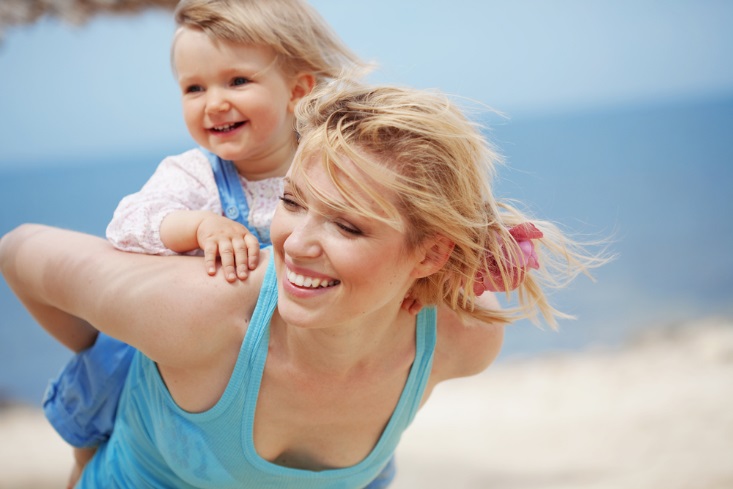 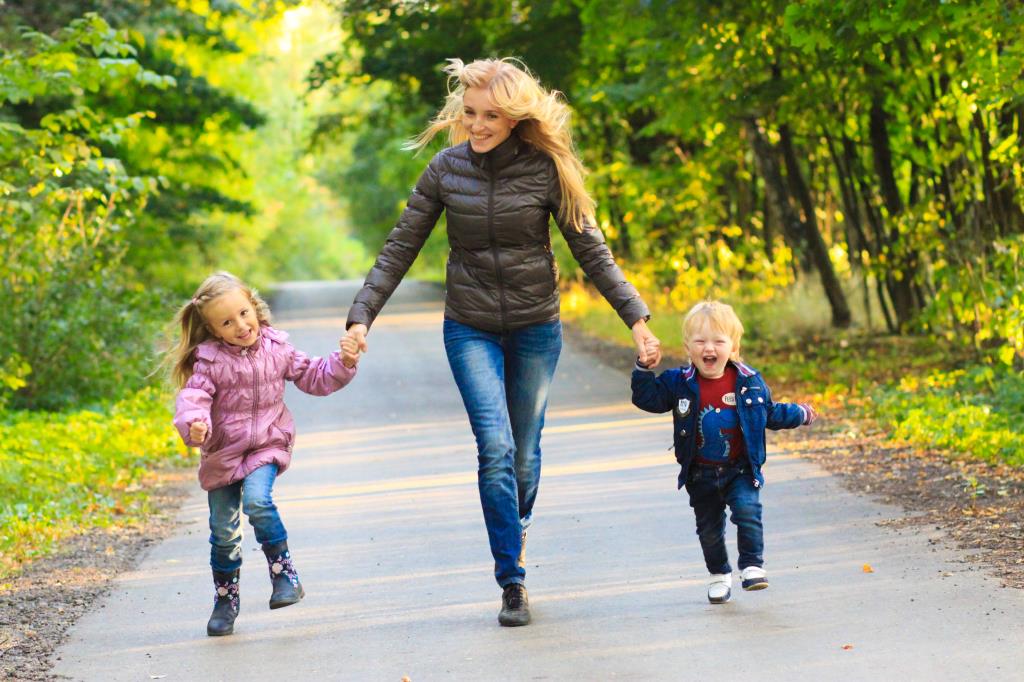 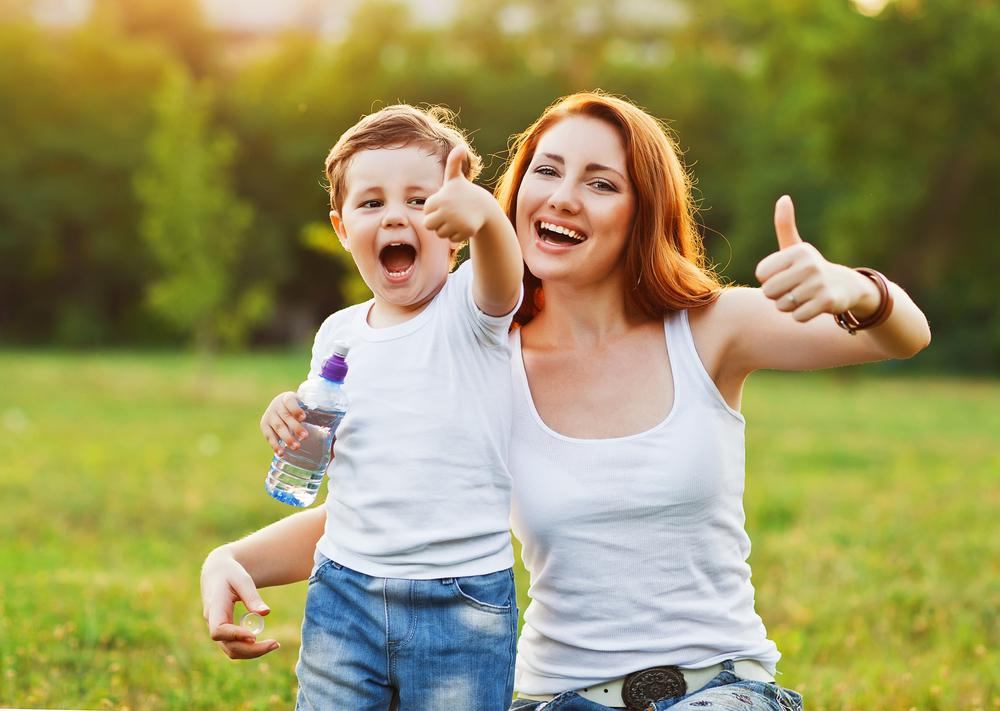 СТРАНА ПОМОЩИ
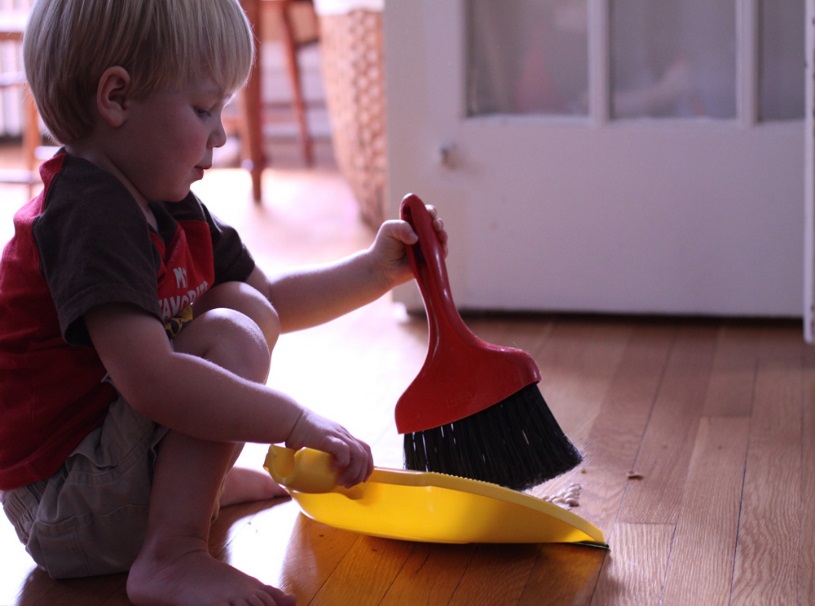 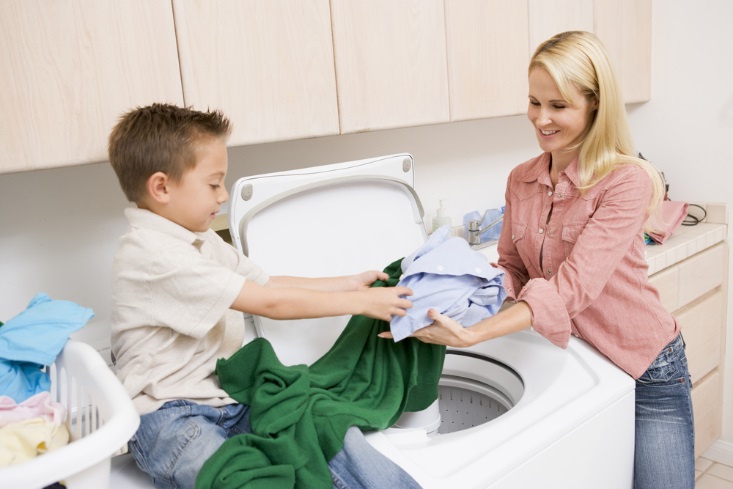 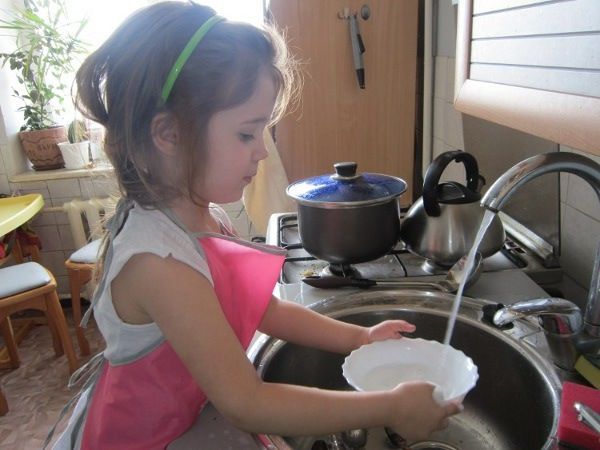 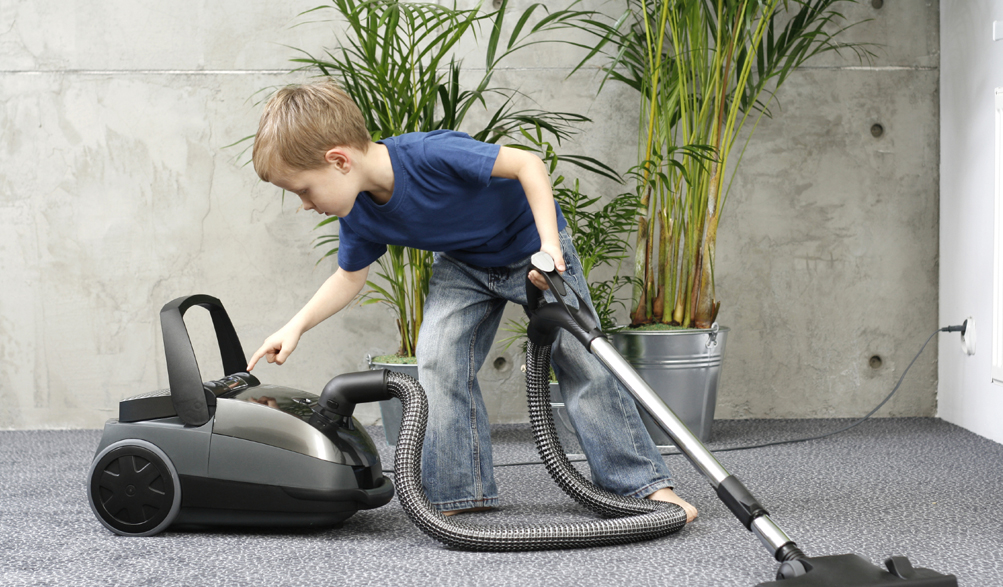 СТРАНА ЗАБОТЫ
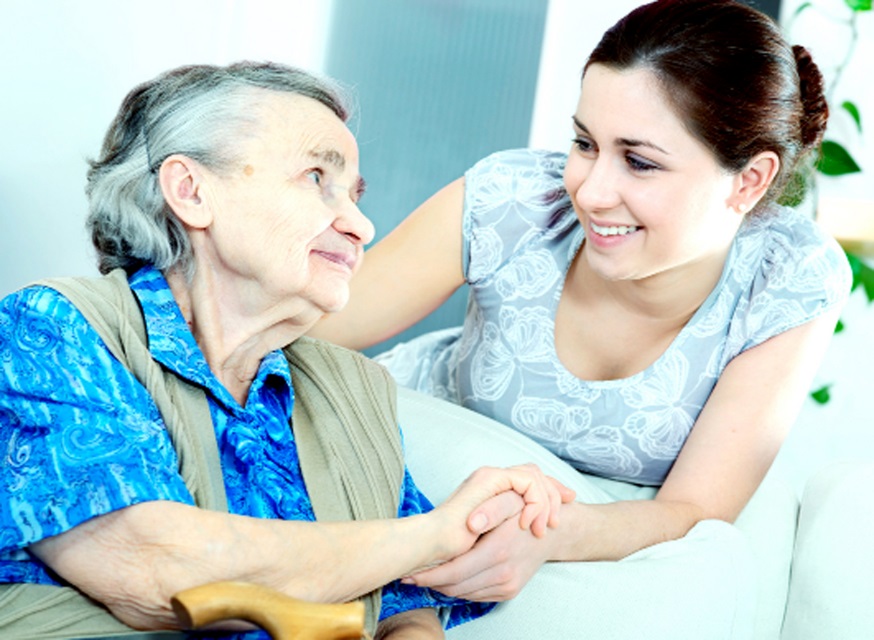 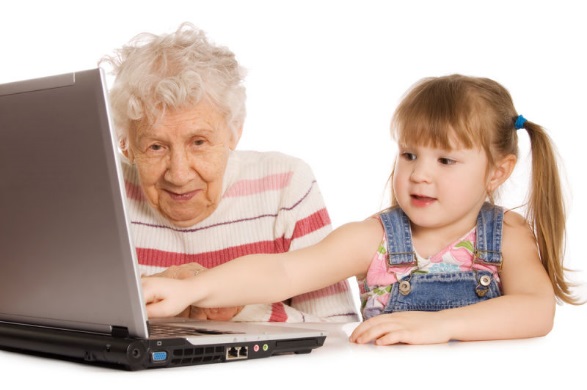 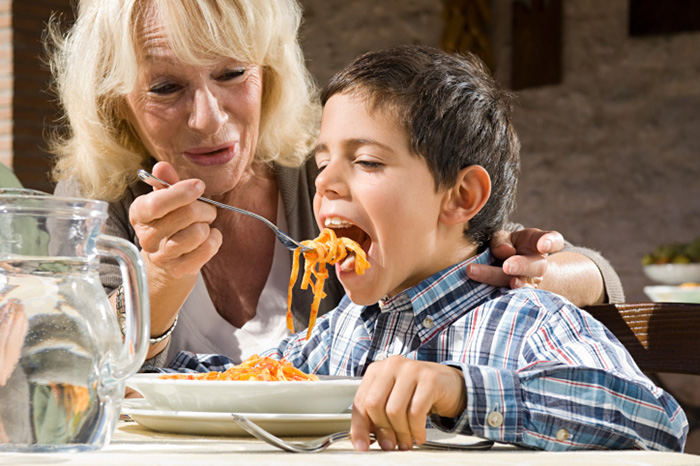 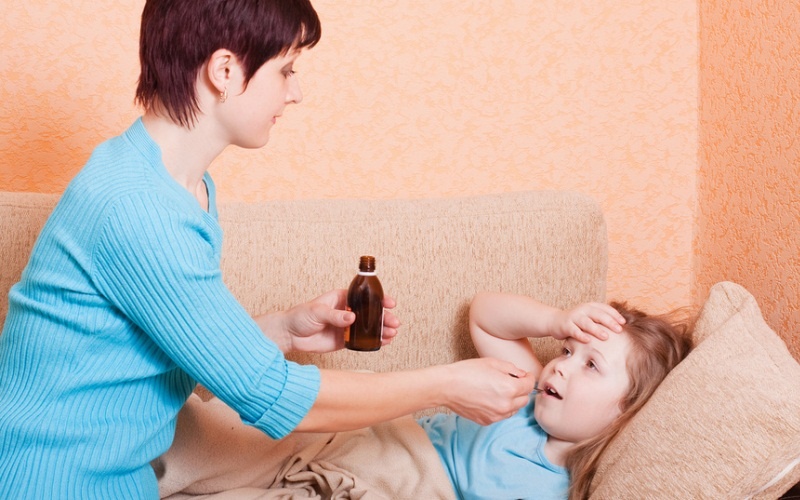 СТРАНА КУЛИНАРИИ
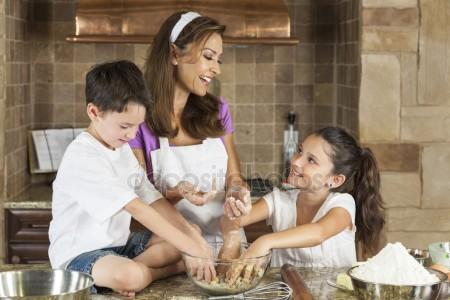 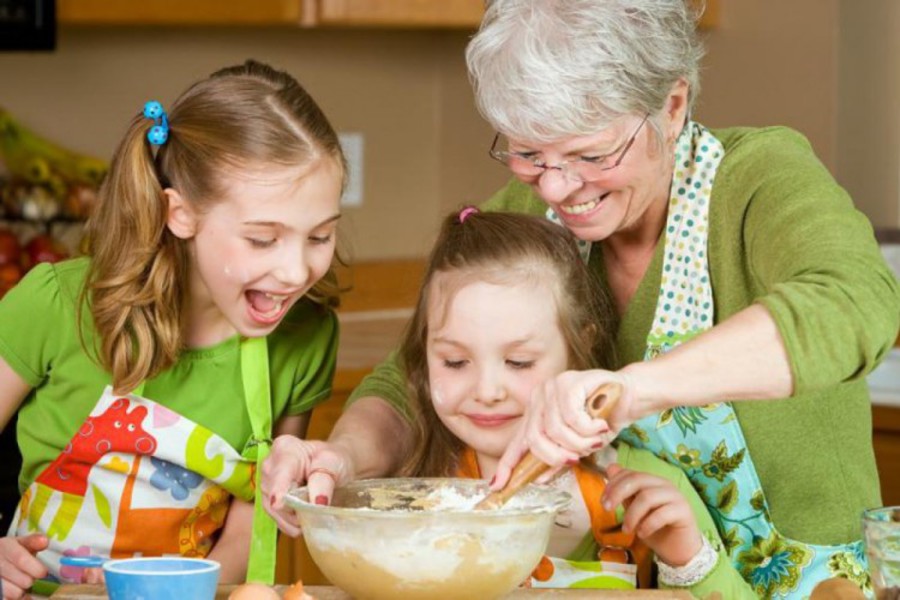 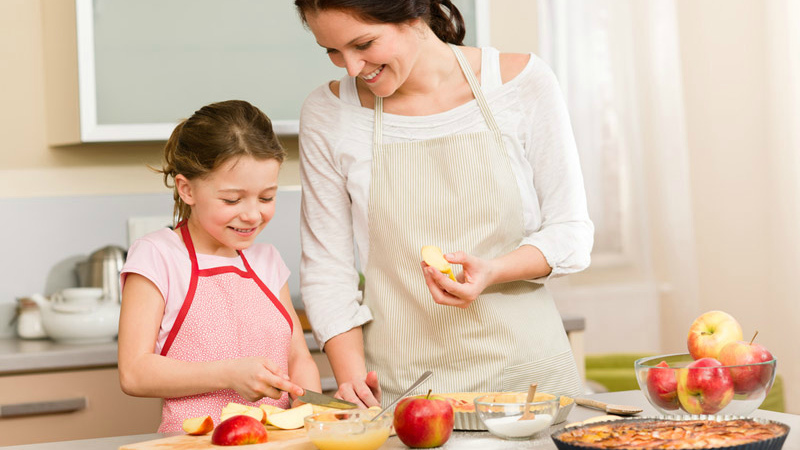 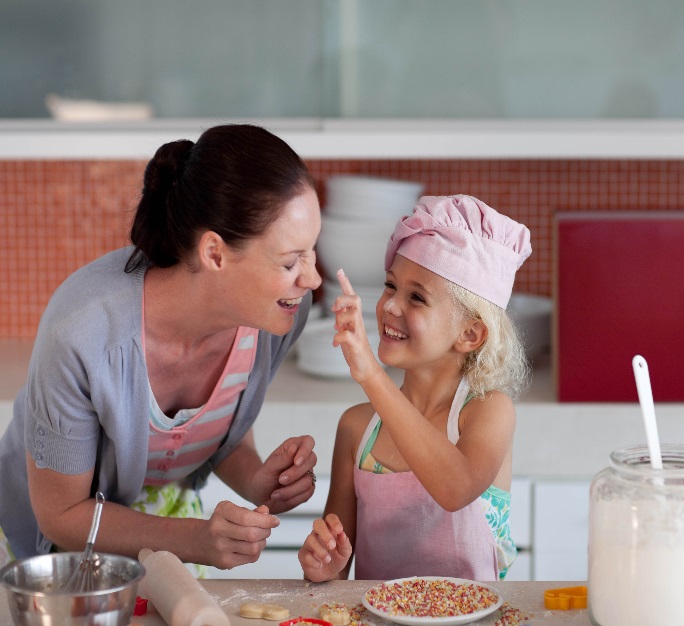 СТРАНА ГАРДЕРОБИЯ
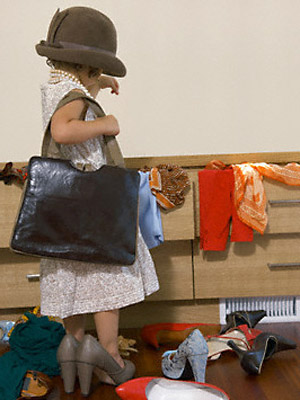 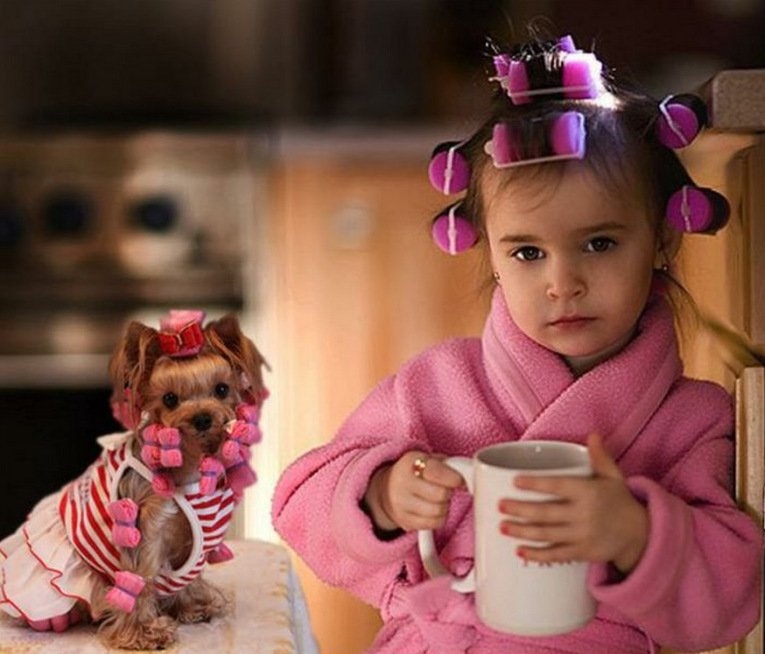 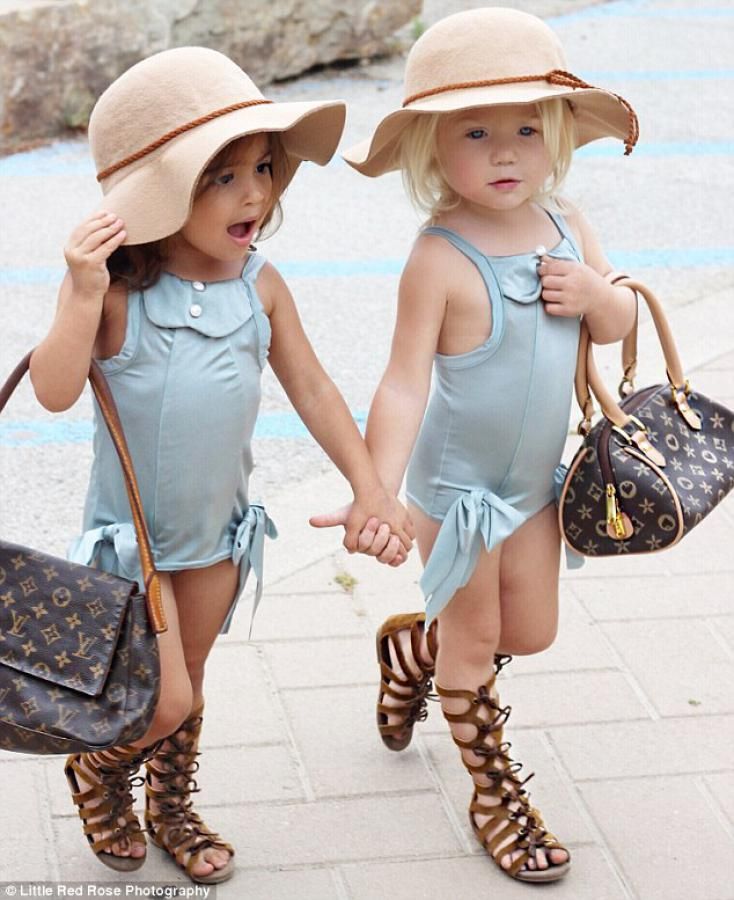 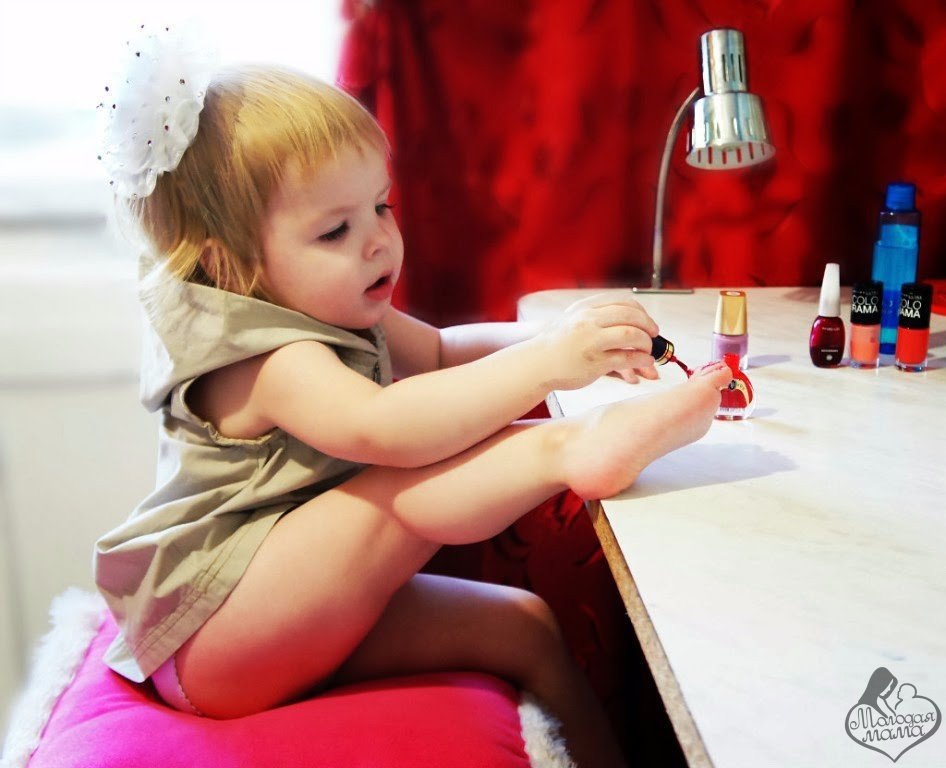 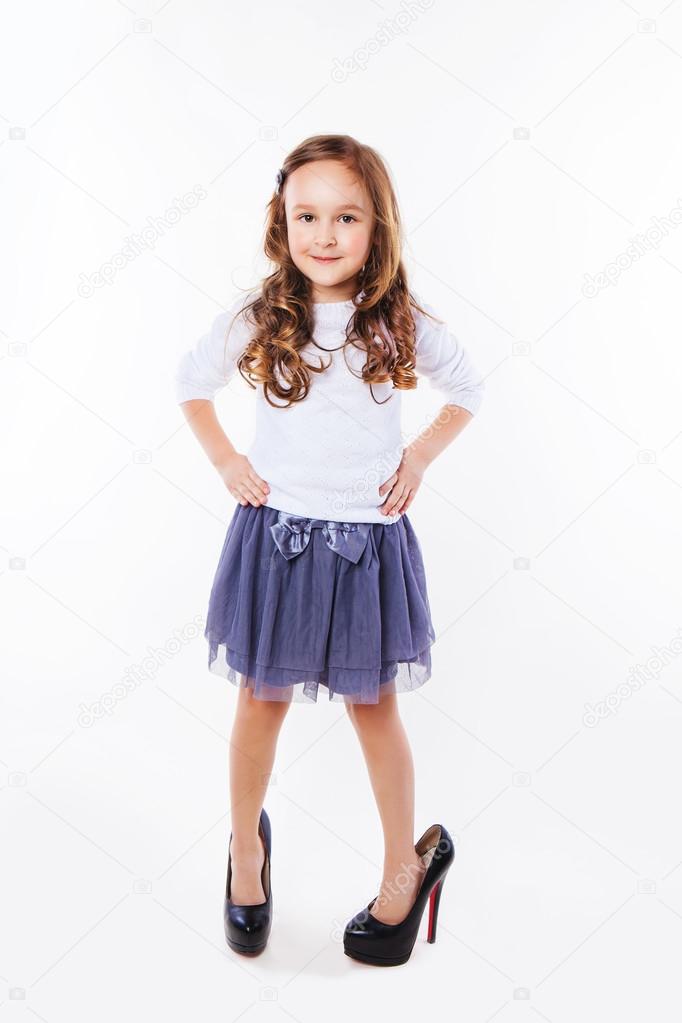 СТРАНА ЦВЕТОВ
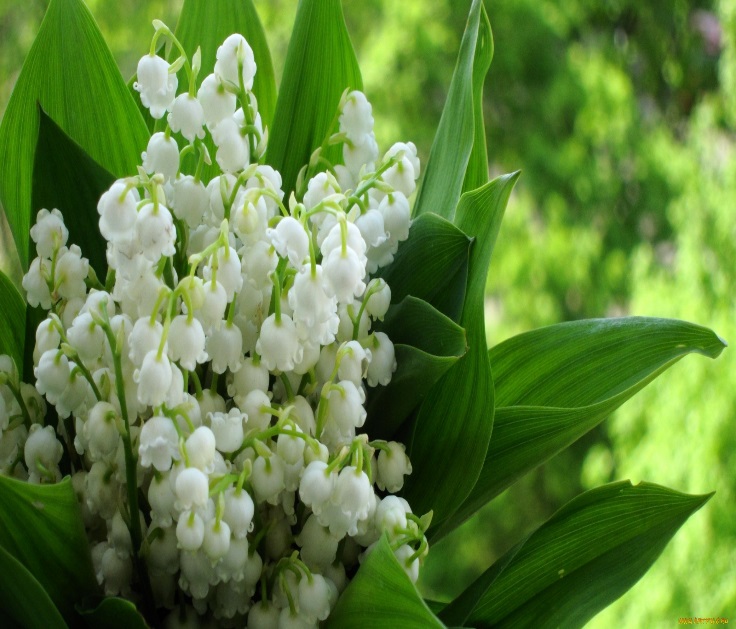 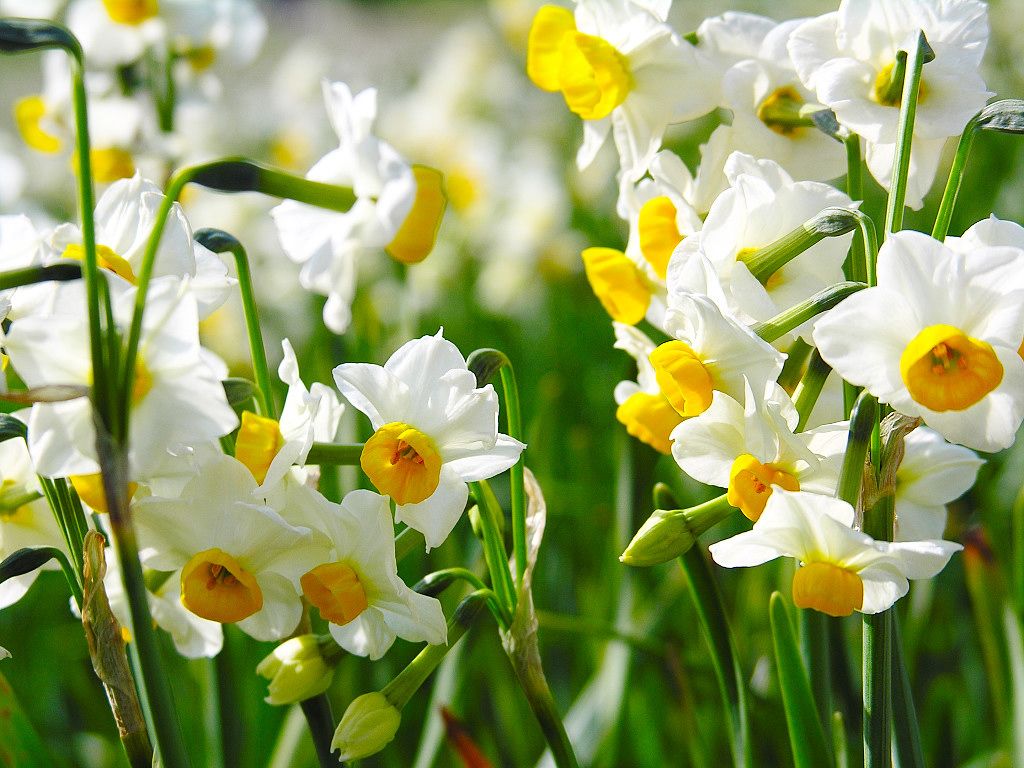 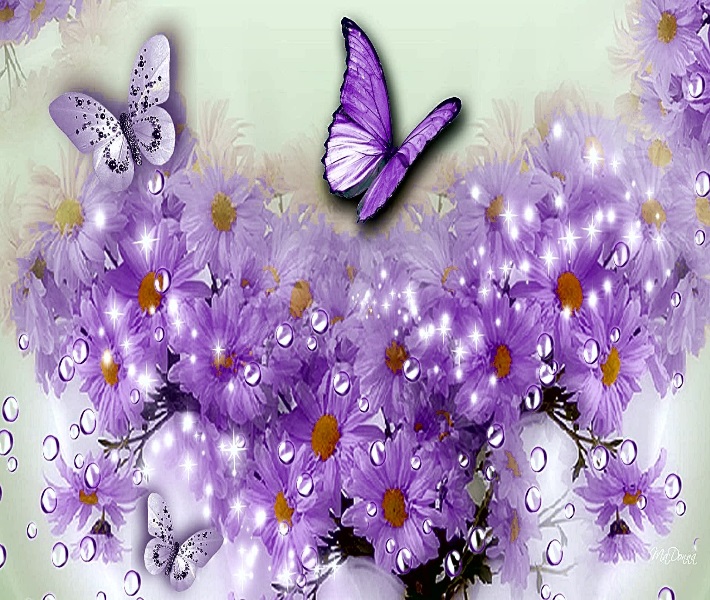 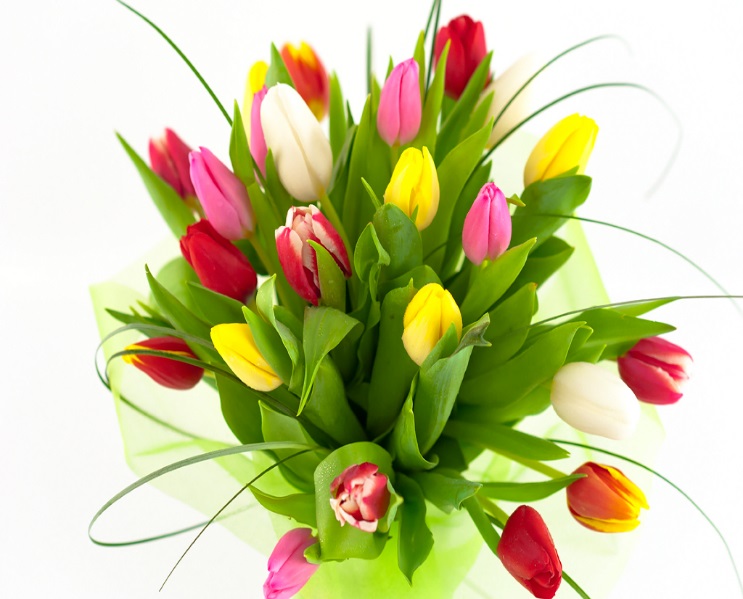 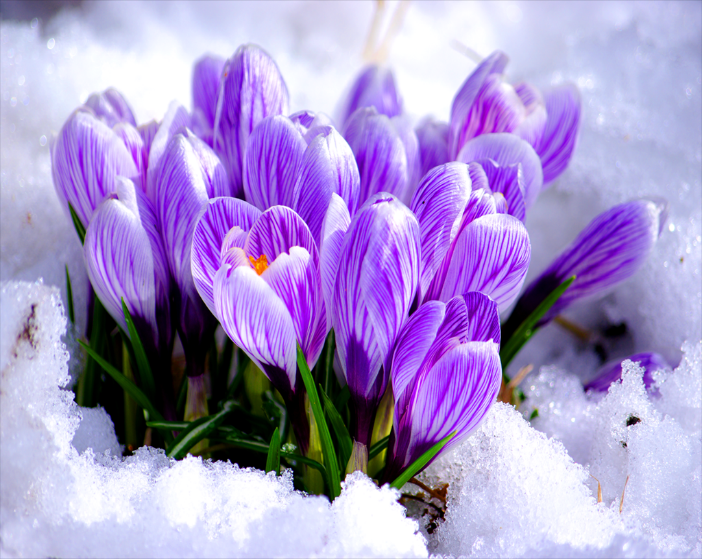 СКАЗОЧНАЯ СТРАНА
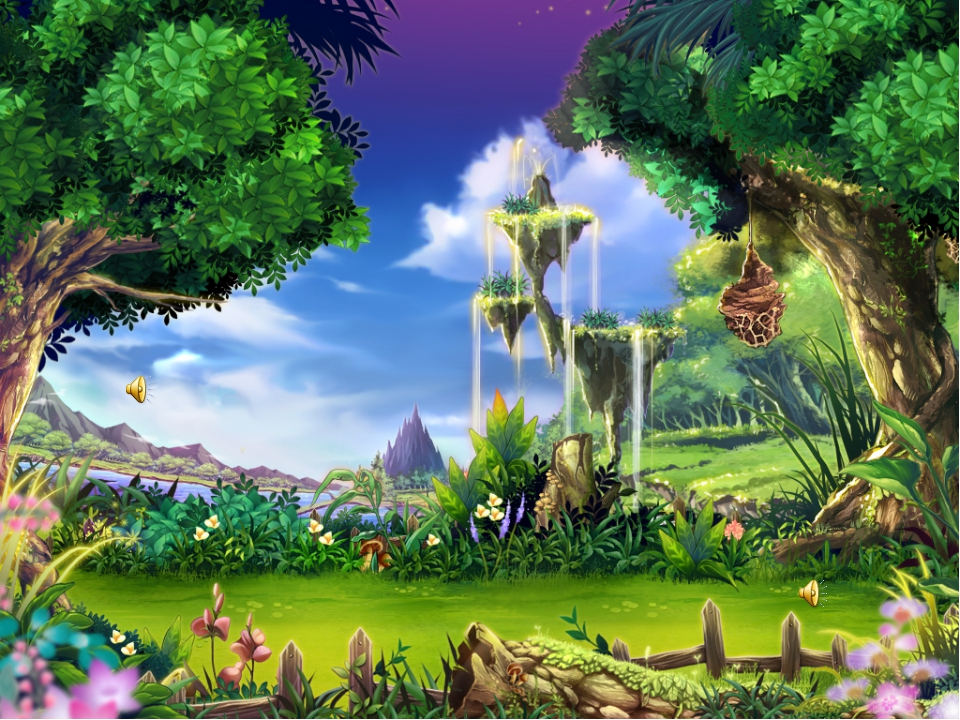 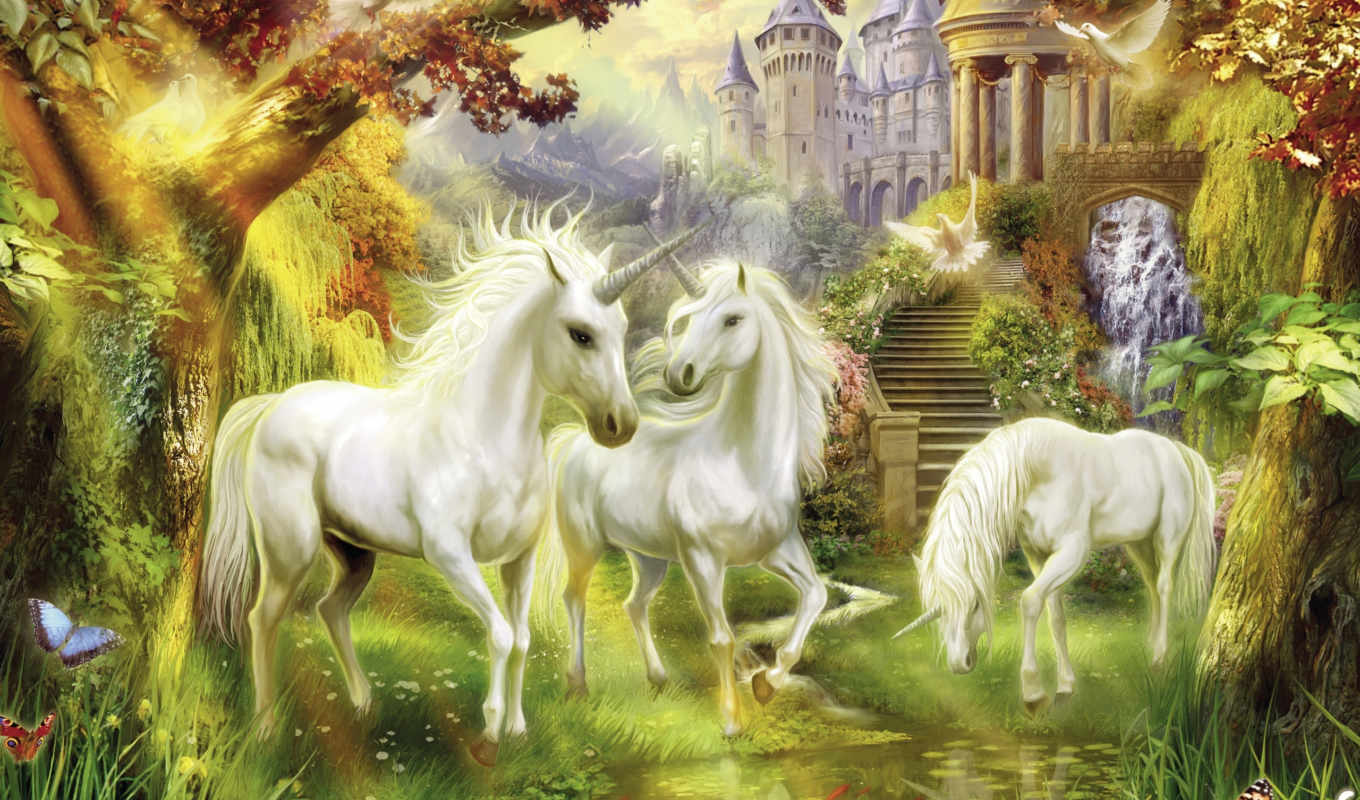 СТРАНА ПОДАРКОВ
Любимым и родным мамочкам
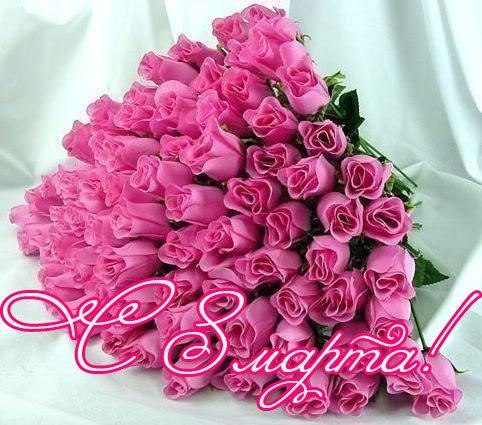 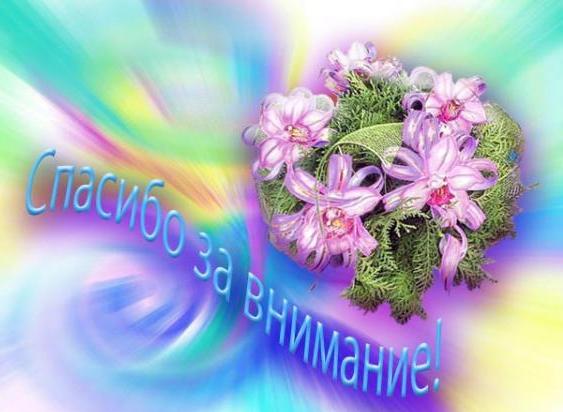